KEDCO
ABUJA ELECTRICITY DISTRIBUTION COMPANY
DER OPPORTUNITIES
KANO ELECTRICITY DISTRIBUTION PLC
PRESENTATION
KEDCO
About KEDCO
Kano Electricity Distribution Company (KEDCO) is a utility company licensed to distribute electricity within Kano, Jigawa and Katsina States. Futures Energy Africa (FEA) is the company core investor with 60% stake while the Bureau of Public Enterprise (BPE)/ MOFI, own 40% stake on behalf of the Federal Government of Nigeria.
Assets and Inventory of KEDCO
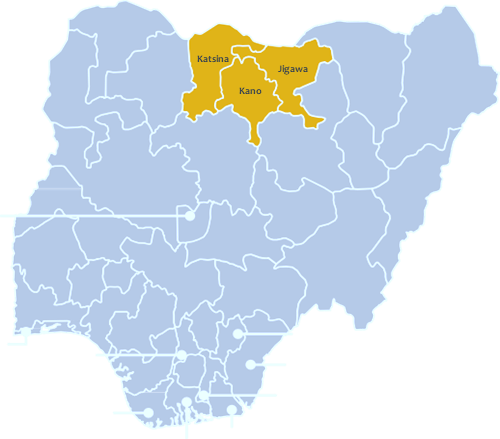 Coverage States
     Kano, Katsina and Jigawa



Area covered           
     67,128 km2



MYTO load allocation
     8% (6.7% actual)



Staff Strength
     3293



Regions
     14 Regions 



Customer Number
     700,000+



Transmission Sources
     14 Transmission Stations
Network
68 33kV Feeders
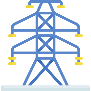 123 11kV Feeders
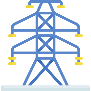 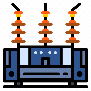 42 Injection Substations
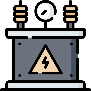 8850 Distribution Transformers
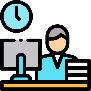 202 Customer Service Points
61 Technical Service Points
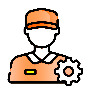 Core Values
Mission
To be an efficient power distributor focused on customer satisfaction.
Excellence
Reliability
Reliability
Integrity
Excellence
Vision
To enable re-industrialization and economic empowerment through safe and reliable power distribution
Equity
Innovation
KEDCO
Kano Electricity Distribution Plc (KEDCO)
The company has undertaken full clustering and segmentation analysis of its infrastructure and customer networks to appropriately determine and allocate sites for distributed energy supply, embedded generation and interconnected Mini-grid solutions.
KEDCO’s DER plan will allow the DisCo to accelerate the replacement of aging infrastructure and increase its capacity to meet growing demand by integrating centralized and decentralized energy solutions.
KEDCO intends to leverage partnerships with Electricity Supply Companies (ESCOs) to resolve the energy shortage and quality issues faced in the franchise area.
KEDCO
Tokarawa 11KV
KEDCO
Overview of Tokarawa Industrial Cluster
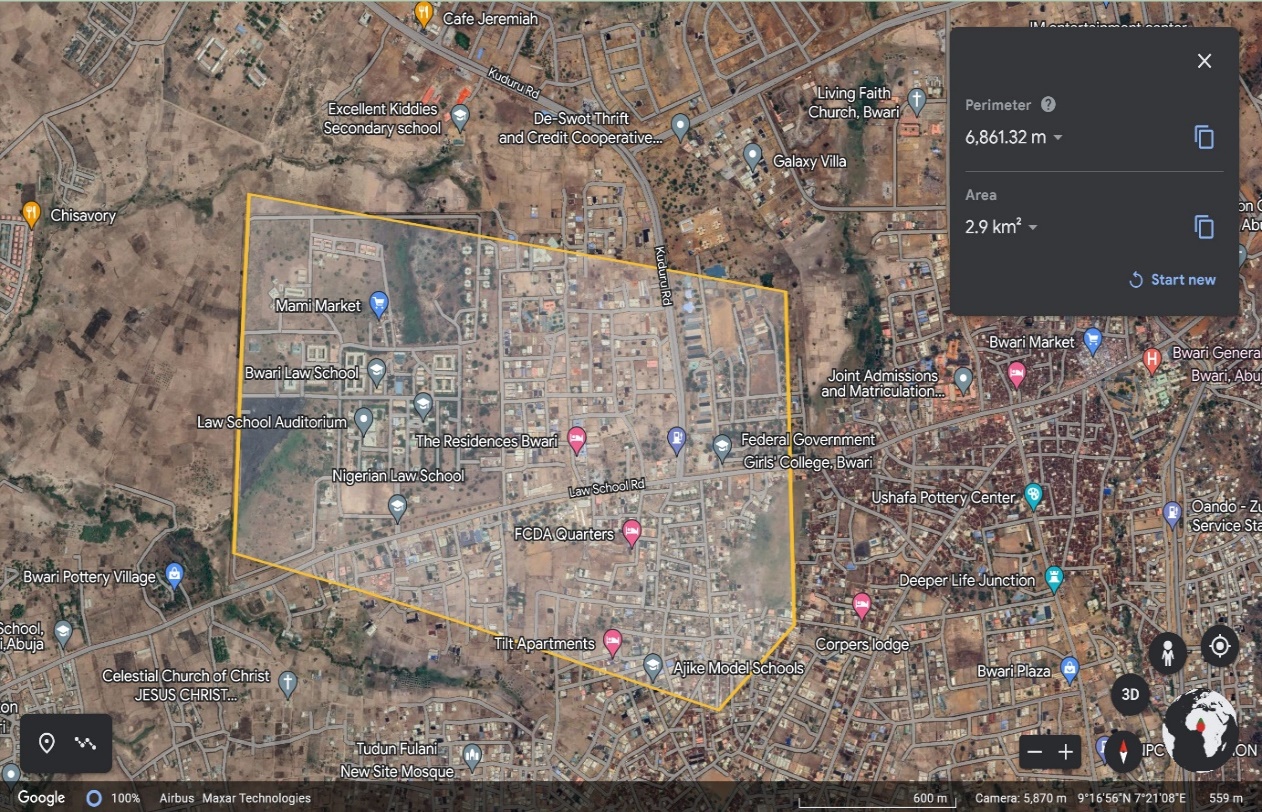 LOCATION: Tokarawa Industrial Area, Kano
ESTIMATED LOAD DEMAND: 20MW
DISTRIBUTION INVESTMENT REQUIREMENT: NGN284 million
14%
86%
RESIDENTIAL
COMMERCIAL & INDUSTRIAL
KEDCO
Infrastructure
GOOD
STATE OF NETWORK
Top 3 Economic Activities
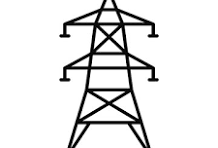 1. Manufacturing 
2. Processing
3. Packaging & Marketing
GOOD
ROAD ACCESSIBILITY
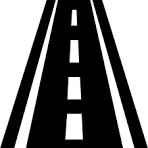 Feeder Route Length

22km
Voltage Level

11KV
Daily Load Profile


4.1 MWh
Approx. Installed Transformer  Capacity 
30,000KVA
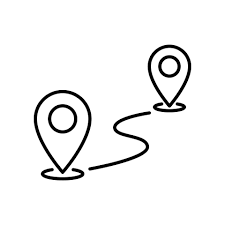 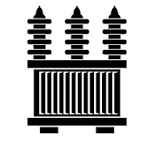 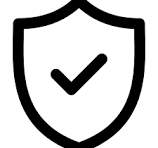 GOOD
SECURITY STATUS
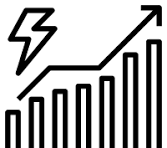 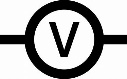 Network Limitations
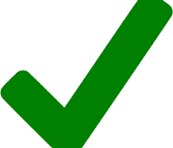 There are no transmission bottlenecks on the feeder
NO
PIP FOCUSED AREA
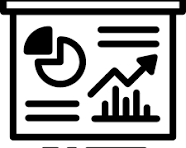 KEDCO
BAGAUDA 33KV
KEDCO
Overview of Kura & Karfi Cluster
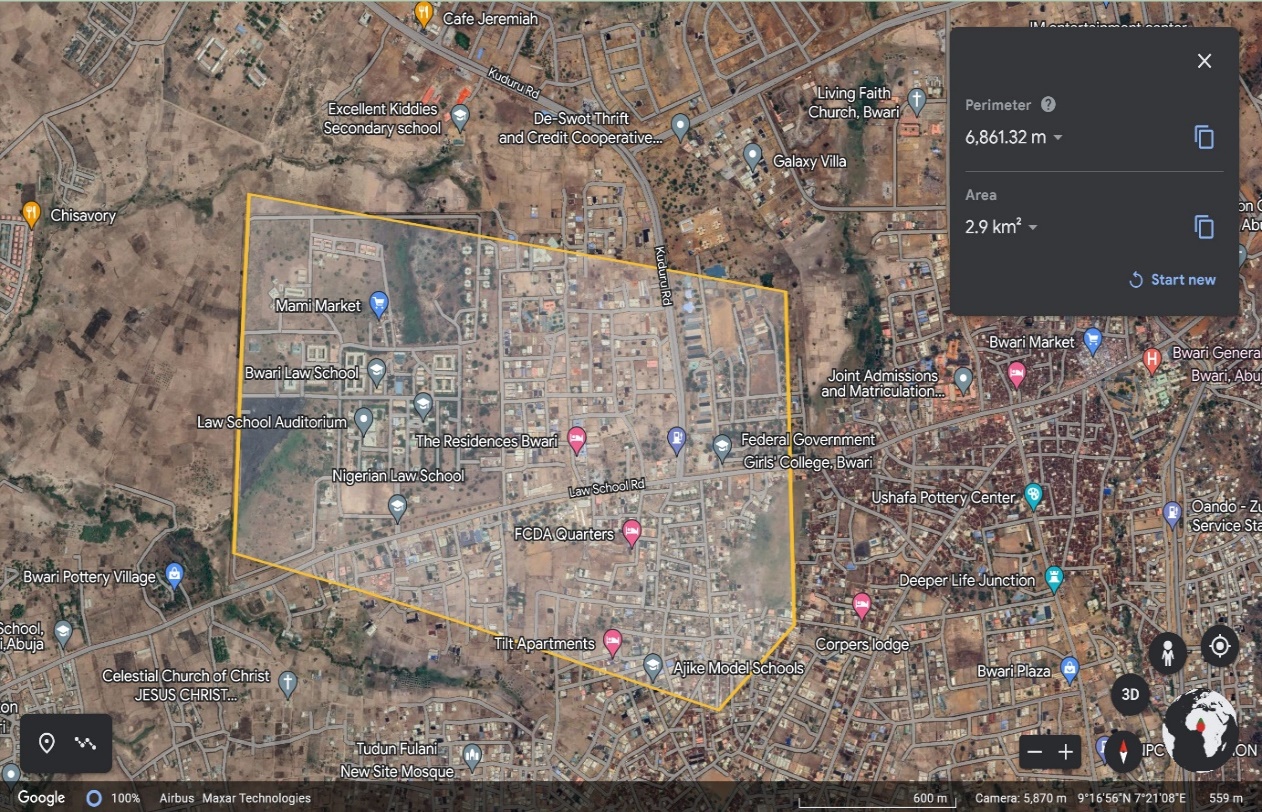 LOCATION: Kura & Karfi Rice Millers, Kano
ESTIMATED LOAD DEMAND: 2.5MW
DISTRIBUTION INVESTMENT REQUIREMENT: NGN260 million
5%
95%
RESIDENTIAL
COMMERCIAL & INDUSTRIAL
KEDCO
Infrastructure
FAIR
STATE OF NETWORK
Top 3 Economic Activities
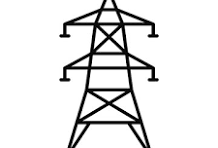 1. Rice Milling 
2. Processing & Bagging
3. Trading & Marketing
GOOD
ROAD ACCESSIBILITY
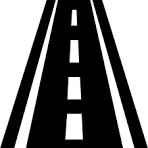 Feeder Route Length

487km
Voltage Level


33KV
Daily Load Profile


8.4 MWh
Installed Transformer  Capacity 
1000KVA
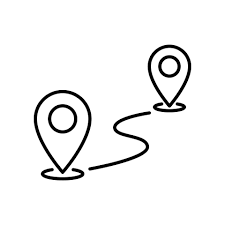 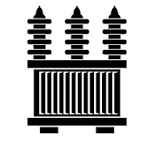 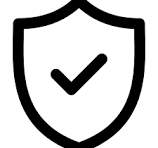 GOOD
SECURITY STATUS
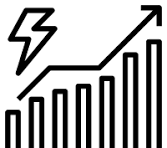 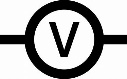 Network Limitations
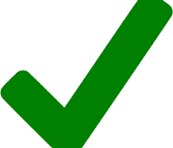 Lengthy feeder resulting in poor supply.
NO
PIP FOCUSED AREA
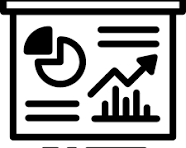 KEDCO
KARKASARA 11KV
KEDCO
Overview of Ado Bayero & FHE Cluster
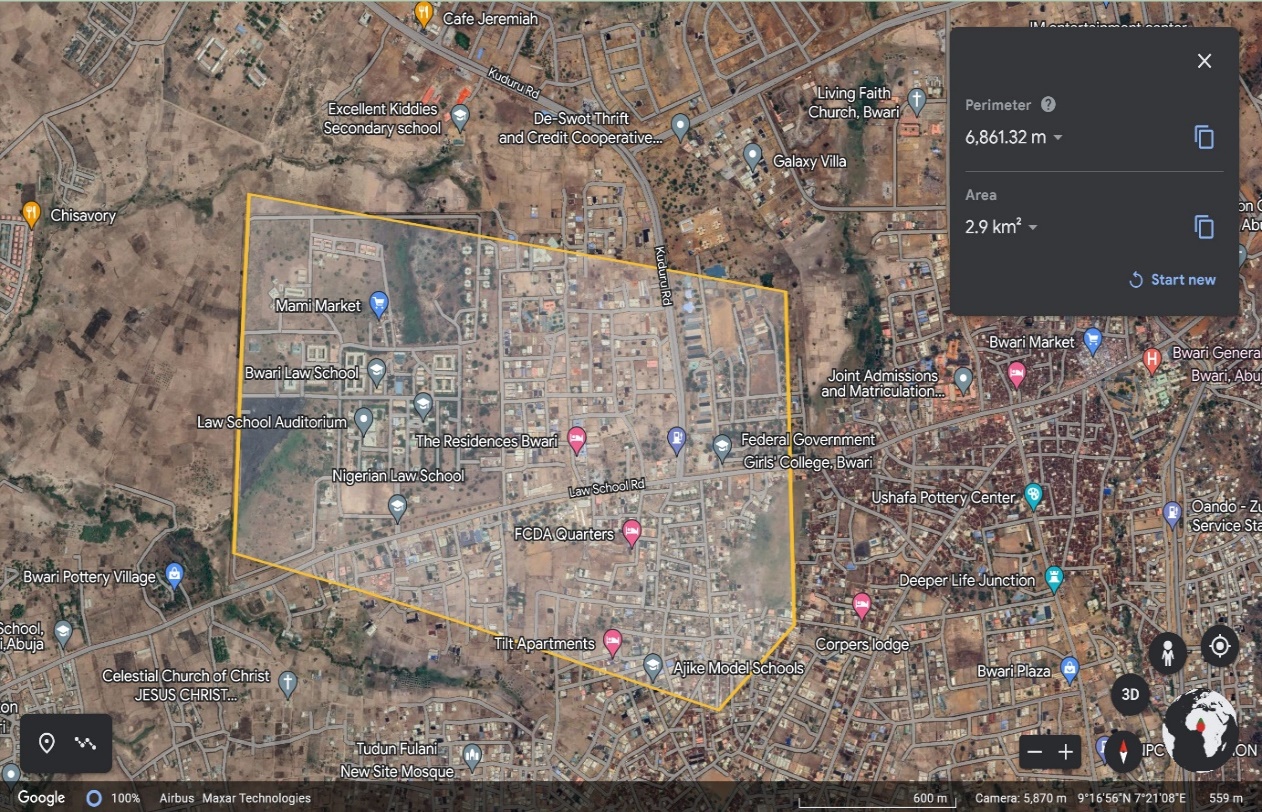 LOCATION: Ado Bayero City/ Family House Estate Darmanawa (Gandun Sarki), Kano
ESTIMATED LOAD DEMAND: 2MW
DISTRIBUTION INVESTMENT REQUIREMENT: NGN138 million
94%
6%
RESIDENTIAL
COMMERCIAL & INDUSTRIAL
KEDCO
Infrastructure
FAIR
STATE OF NETWORK
Top 3 Economic Activities
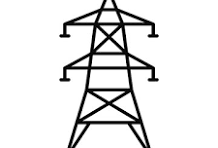 Residencial 
Petty Trading
GOOD
ROAD ACCESSIBILITY
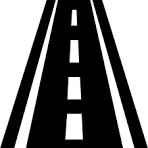 Feeder Route Length

19km
Voltage Level


11KV
Daily Load Profile


6.5 MWh
Installed Transformer  Capacity 
1500KVA
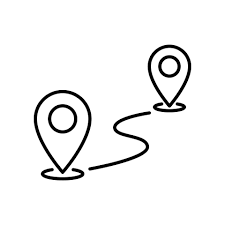 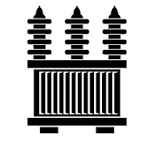 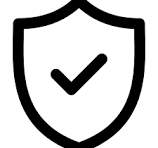 GOOD
SECURITY STATUS
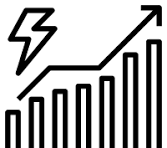 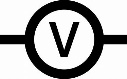 Network Limitations
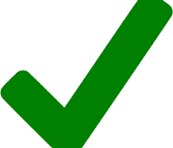 There is no transmission bottleneck on the feeder
NO
PIP FOCUSED AREA
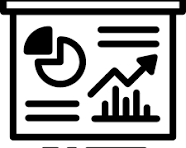 KEDCO
NBC/ CERAMIC 11KV
KEDCO
Overview of Chalawa Industrial Cluster
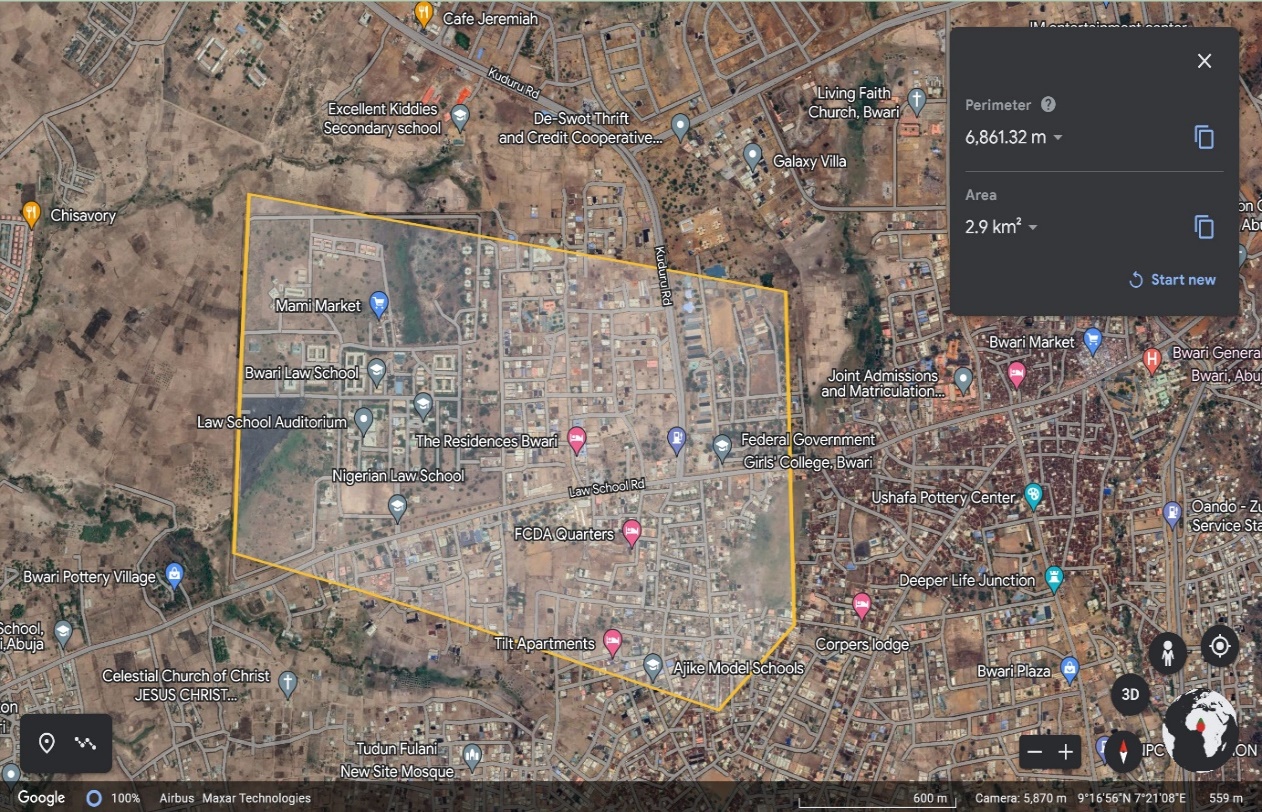 LOCATION: Chalawa Phase 2, Kano
ESTIMATED LOAD DEMAND: 15 MW
DISTRIBUTION INVESTMENT REQUIREMENT: NGN 140 million
15%
85%
RESIDENTIAL
COMMERCIAL & INDUSTRIAL
KEDCO
Infrastructure
FAIR
STATE OF NETWORK
Top 3 Economic Activities
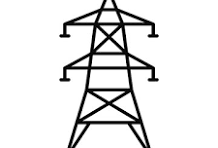 1. Manufacturing 
2. Processing & Packaging
3. Trading & Marketing
GOOD
ROAD ACCESSIBILITY
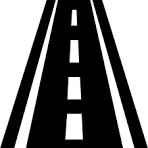 Feeder Route Length

8km
Voltage Level


11KV
Daily Load Profile


5 MWh
Approx. Installed Transformer  Capacity 
30,000KVA
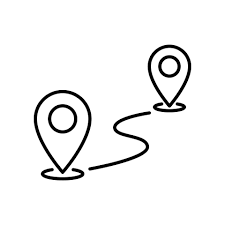 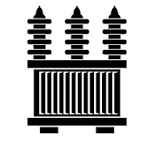 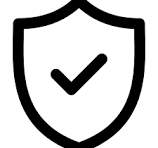 GOOD
SECURITY STATUS
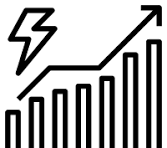 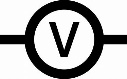 Network Limitations
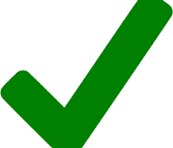 There are no transmission bottlenecks on the feeder.
NO
PIP FOCUSED AREA
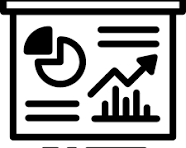 KEDCO
G.R.A 11KV
KEDCO
Overview of Barhim Estate Cluster
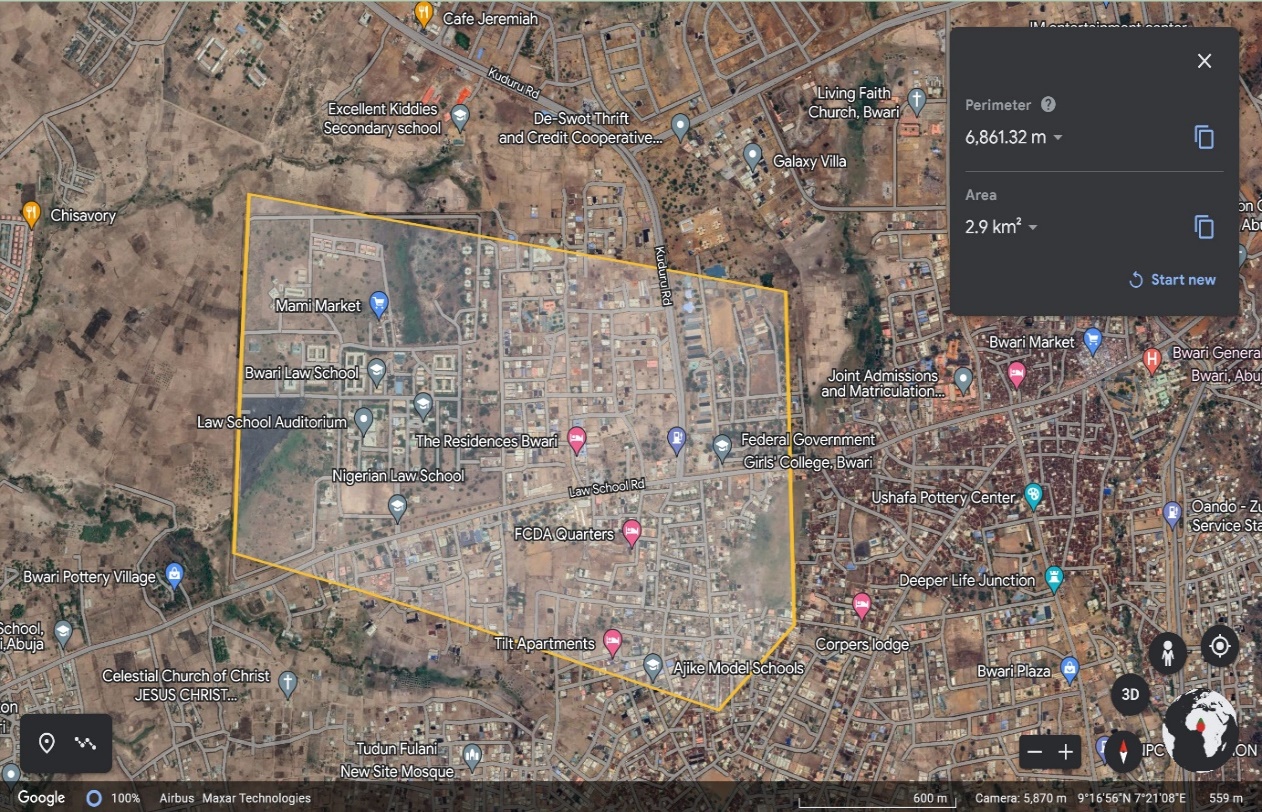 LOCATION: Barhim Estate, Katsina
ESTIMATED LOAD DEMAND: 3MW
DISTRIBUTION INVESTMENT REQUIREMENT: NGN137 million
92%
8%
RESIDENTIAL
COMMERCIAL & INDUSTRIAL
KEDCO
Infrastructure
FAIR
STATE OF NETWORK
Top 3 Economic Activities
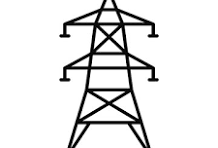 Residential
Petty Trading
GOOD
ROAD ACCESSIBILITY
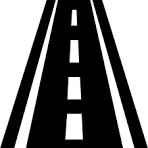 Feeder Route Length

17km
Voltage Level


11KV
Daily Load Profile


6.8 MWh
Installed Transformer  Capacity 
1500KVA
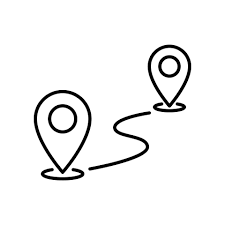 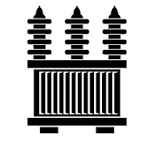 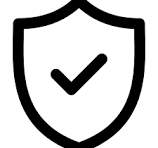 GOOD
SECURITY STATUS
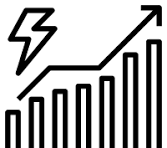 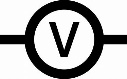 Network Limitations
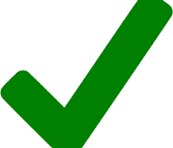 Inadequate grid supply resulting in poor supply.
NO
PIP FOCUSED AREA
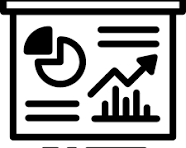 KEDCO
Summary of KEDCO DER
KEDCO
THANK
YOU